KR Training Strategy
An introduction into learning and performance
Defining Change
What is changing and why do people need to be trained?
The implementation of a new research administration system (Kuali Research) along with various process changes in the way sponsored projects are handled from proposal development to award closeout.
Training Landscape
Learning vs. Behavior
Learning – the degree to which participants acquire the intended knowledge, skills and attitudes based on their participation in the learning event.

Behavior – the degree to which participants apply what they learned during training when they are back on the job
*Association for Talent Development (ATD) Training for Expertise Job Aid by Patti Shank, PhD
Training Requirements
Make sure ALL needs are assessed and addressed!
What are you training for?
Dealing with transition 
Personally dealing with change 
Succeeding in a changing environment 
Managing resistance (supervisors and sponsors) 
Big picture overview of the new environment 
Basic or requisite skills/knowledge 
Temporary work processes 
Handling exceptions 
Process skills/knowledge
System skills/knowledge
Technical skill/knowledge
Organizational skills/ knowledge
Problem resolution
People Manager Training
Town halls, roadshows, meetings, etc.
Ad hoc, incorporated as needed
KR Modules:
Dashboard
Proposal Development
Institutional Proposal
Negotiations
Award
Subaward

Other integrations?
Kuali IRB
Kuali COI
Reporting tools
Town halls, roadshows, meetings, etc.
Hands on learning for end users
Hands on learning for system administrators
Ad hoc, incorporated as needed
Post-go live
Training Landscape
How do you address all of these?
Blended Learning – what is it?
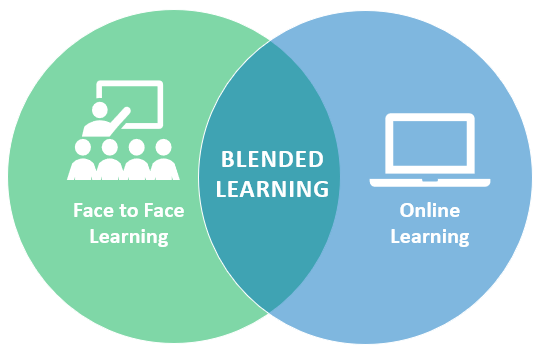 An approach to education that combines online educational materials and opportunities for interaction online with traditional place-based classroom methods.
Training Requirements Assessment
Executive Asst.
Who do you need to train?
PIs
SRAs
Identifying Audiences
Clinical Care Coord.
Chairs
MSOs/DBOs
Trainers
SPOs
Lab Mgs.
People Mgs.
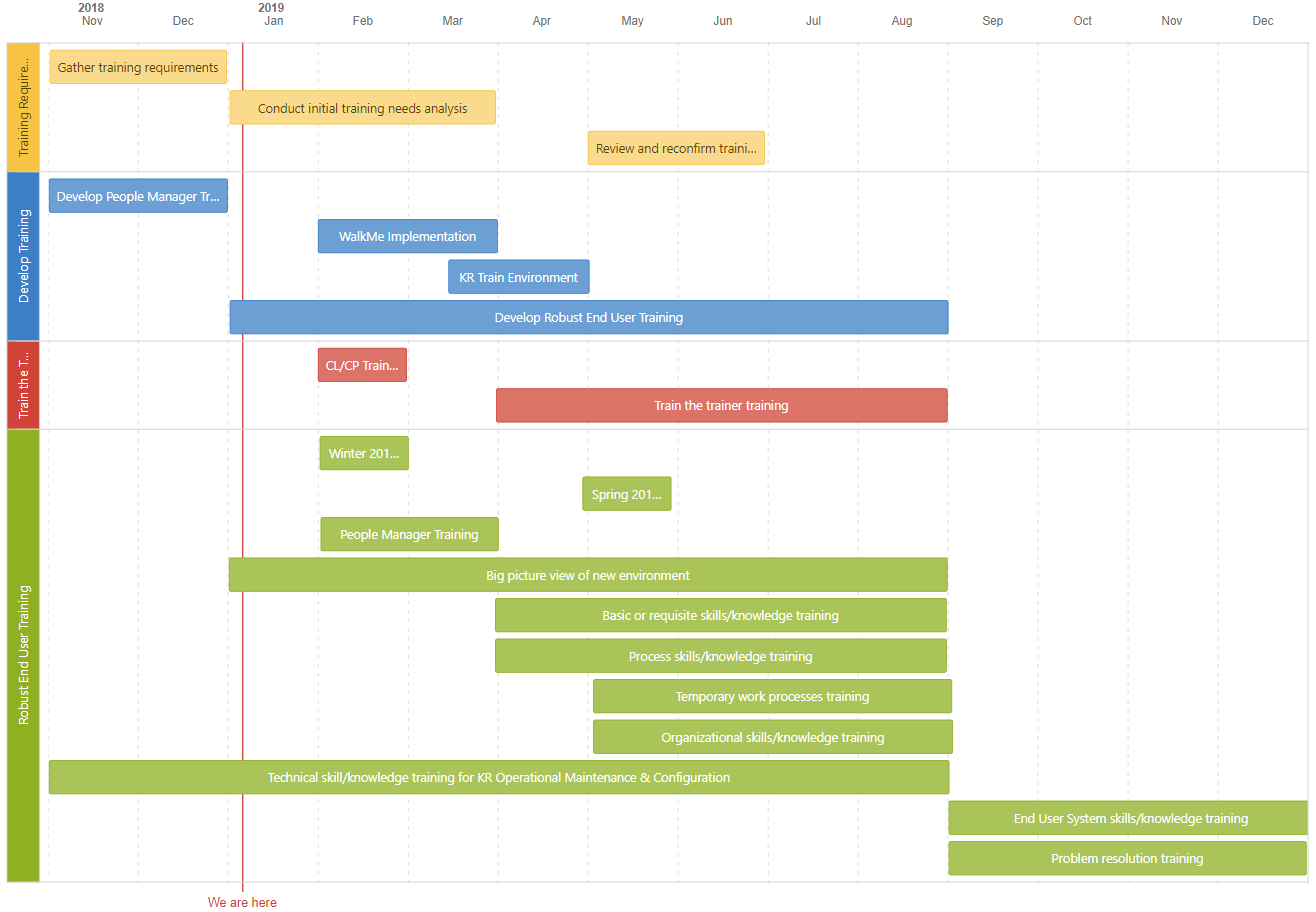 Training Roadmap Draft
This outlines the high level strategy and is subject to change
Rev 1.28.2018
Critical Dependencies & Things to Consider
Impacts on Training Strategy
Will we leverage internal expert sourcing or external resources?
When will the system be “stable” enough to start designing the training content?
When will the final business process decisions be complete?
Do we know who we are training and to what degree? Does everyone have to be an expert?
Will trainers also be expected to provide some level of client support?
Next Steps
Where do we go from here?
Refine reports and work with RIS and others to identify the various audiences
Conduct cost/benefit analysis on the purchase of WalkMe and Live Chat software (if green lighted, purchase, install and train the trainer)
Review a training and communications survey results (use this to inform content and delivery design)
Complete the training requirements assessment
Work with people managers to conduce training needs assessments and analyze gaps (use this to inform content and delivery design)
Kick off people manager training in the beginning of 2019
Kick off roadshows in the beginning of 2019 designed to train to big picture and business process changes
Establish a KR Training Environment at end of CYQ1
For questions contact Nicole Joyce at njoyce@ucsd.edu or 858-534-9112.